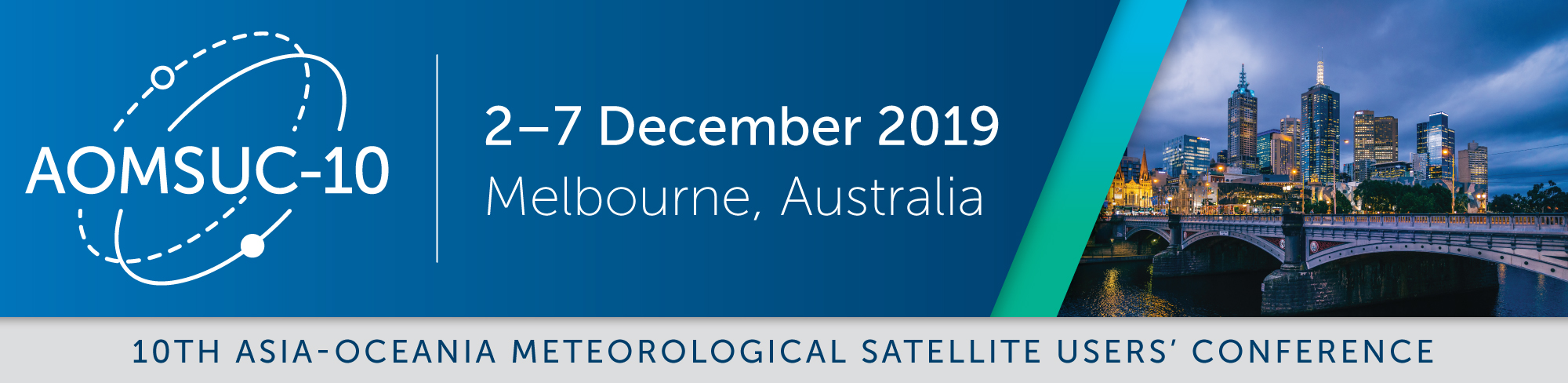 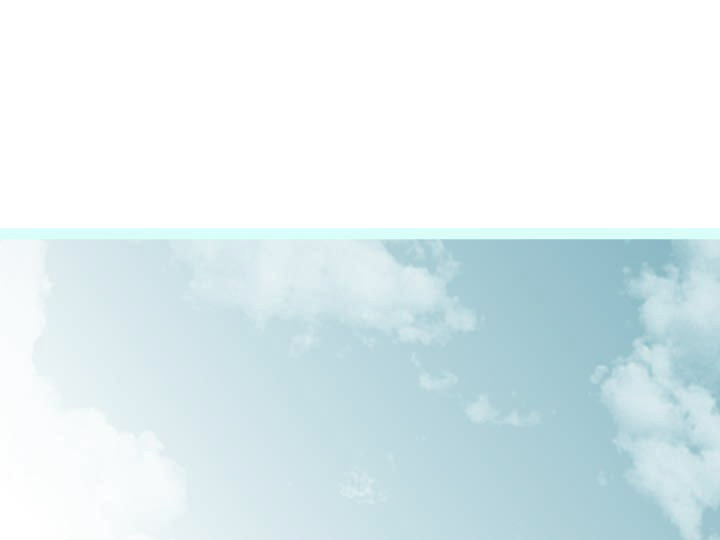 “Designing and presenting teaching resources for the effective forecaster use of 3-dimensional stereo satellite imagery”
Presenter: Bodo Zeschke. Bureau of Meteorology Training Centre, Australian VLab Centre of Excellence Point of Contact
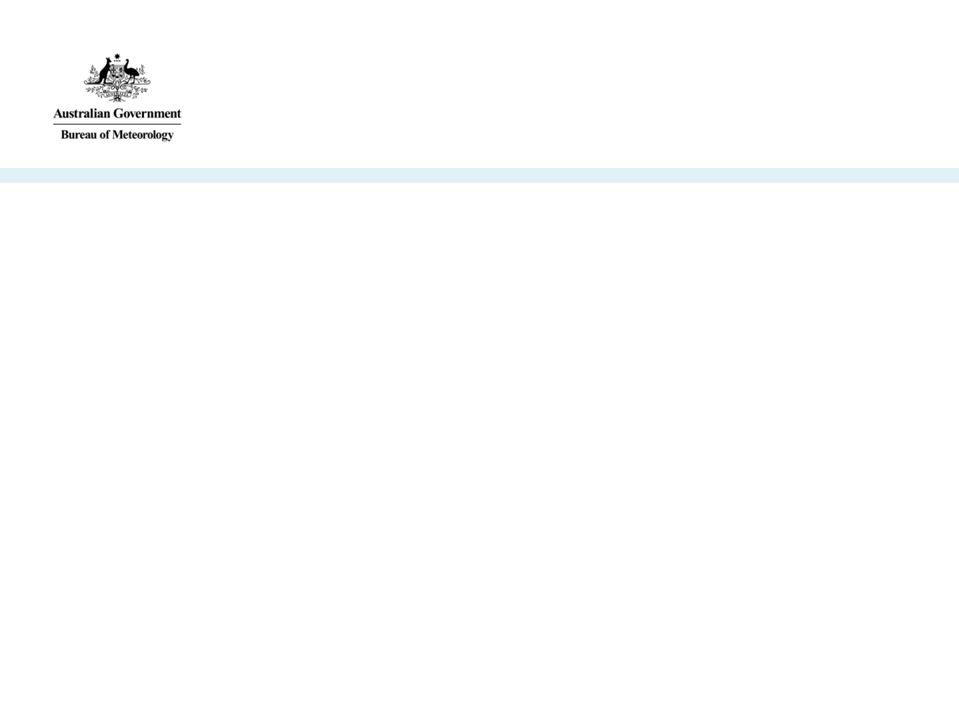 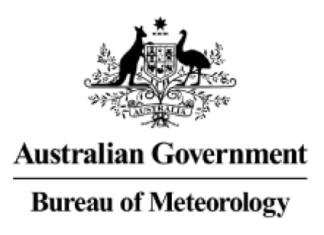 Content
Creating stereo imagery using Geo-KOMPSAT-2A and Himawari-8 data.
Pioneering work conducted by BOM/BMTC and KMA. Pioneering work conducted in the USA.
Four ways of presenting 3D stereo satellite imagery
Feedback from BOM/BMTC and KMA staff
Additional resources that you may want to examine.
Motivation: utilisation of Himawari-8 and GEO-KOMPSAT-2A data in combination
image from JMA
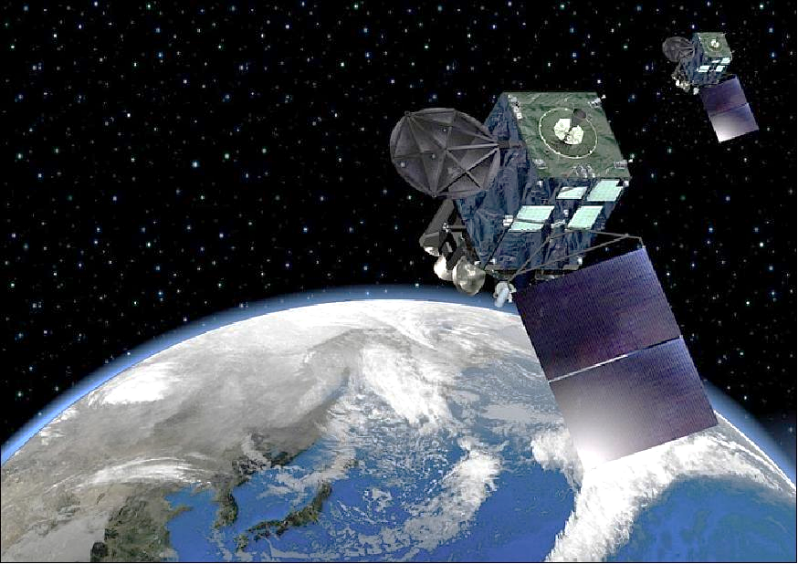 image from KARI
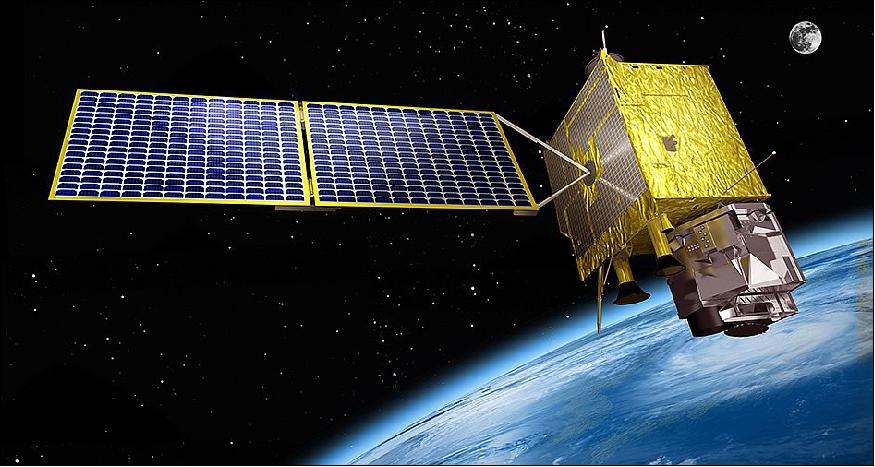 Himawari-8 located at 140.7E,
GEO-KOMPSAT-2A located at 128.2E
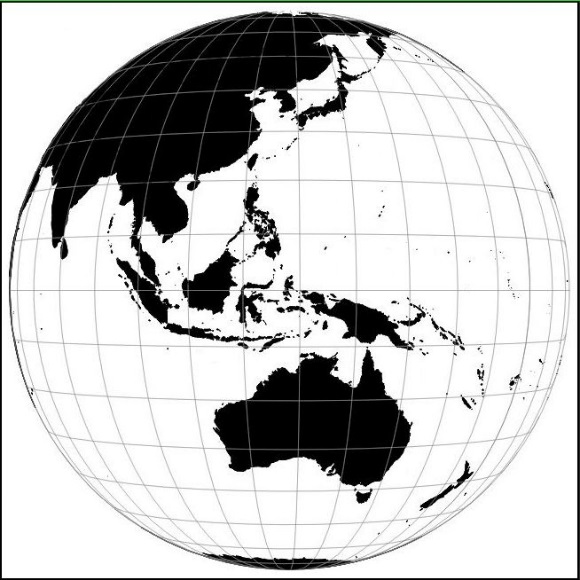 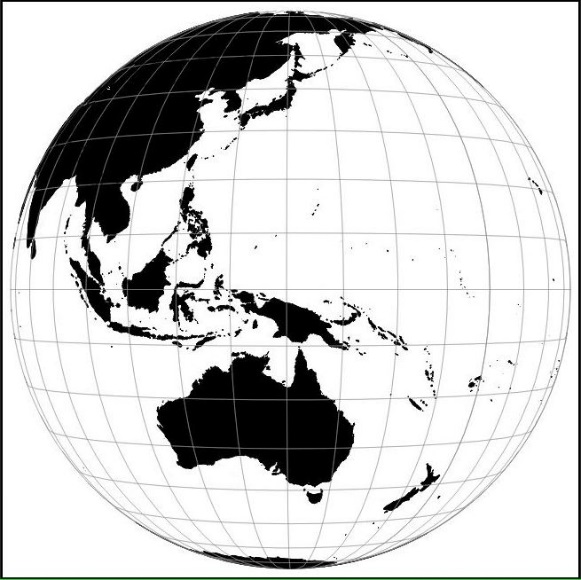 Separation of 12. 5 degrees
The Pioneers: GOES-16 / GOES-17 (in check out phase) compared to GEO-KOMPSAT-2A and Himawari-8 separation
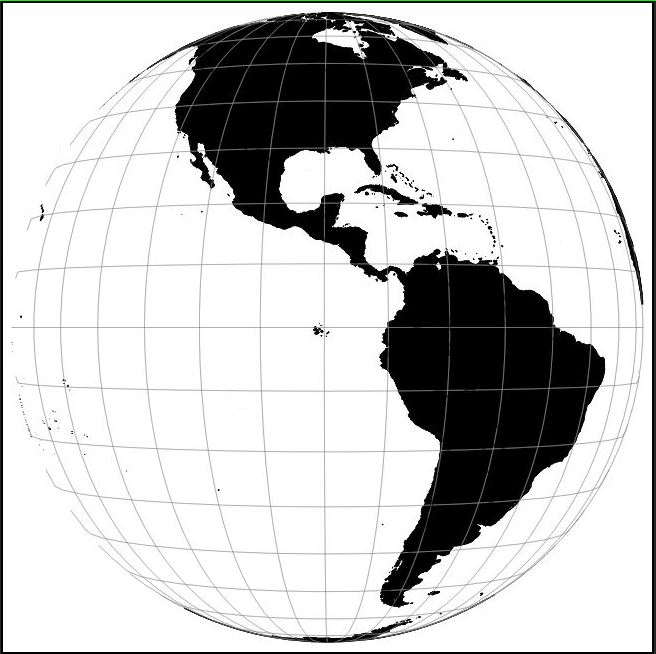 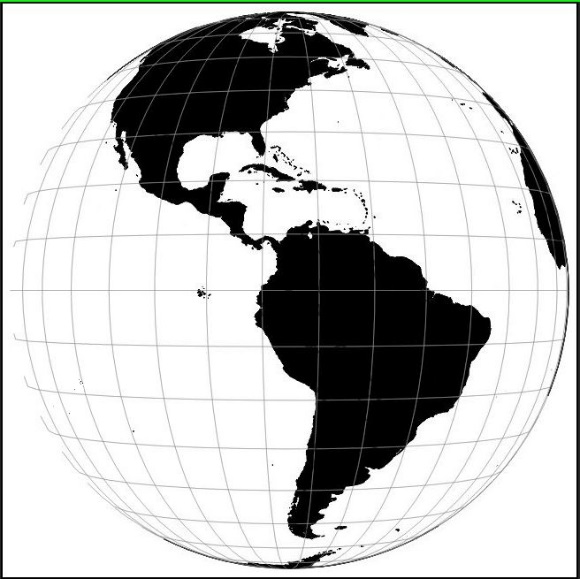 Separation of 14. 3 degrees
GOES-16
GOES-17
GOES-17 in test position at 89.5º W during 2018, GOES-16 at 75.2º W
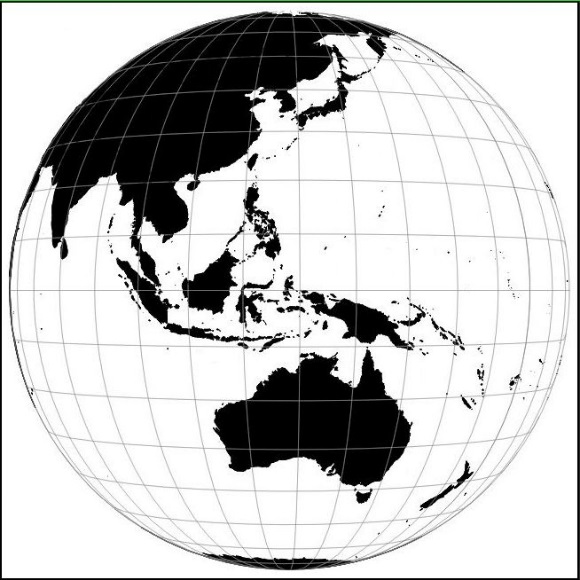 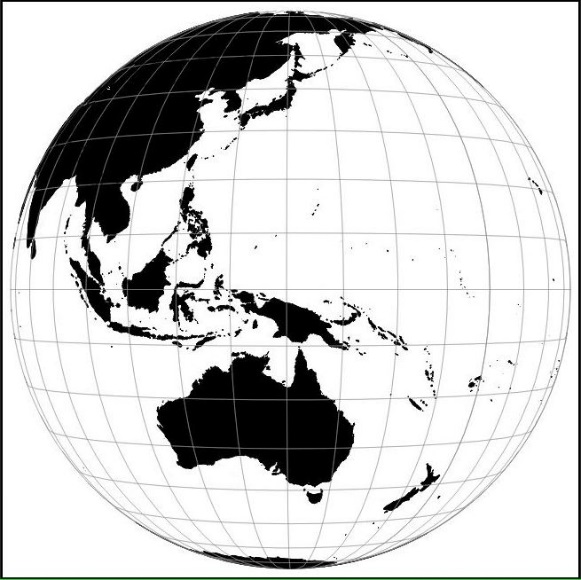 Separation of 12. 5 degrees
GEO-KOMPSAT
2A
HIMAWARI-8
Himawari-8 is located at 140.7E, GEO-KOMPSAT-2A is located at 128.2E
Stereo vision presentation of satellite images – GOES-16 and 17
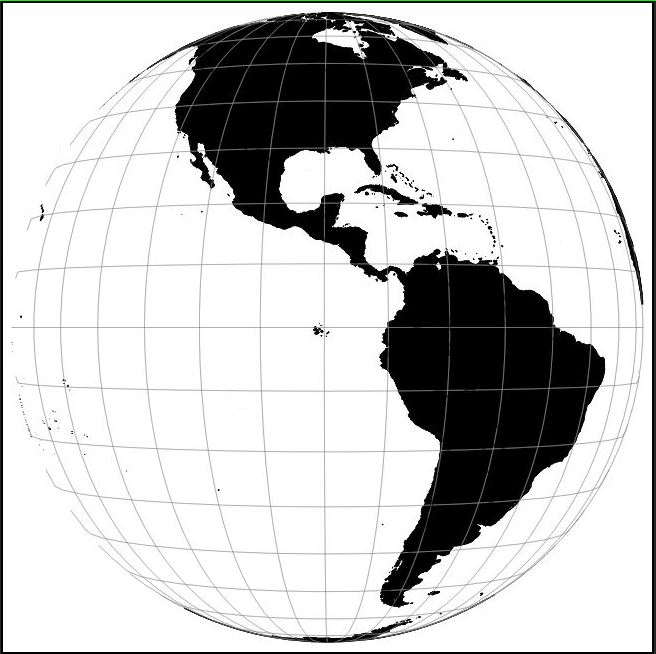 image from Wikipedia
GOES-16
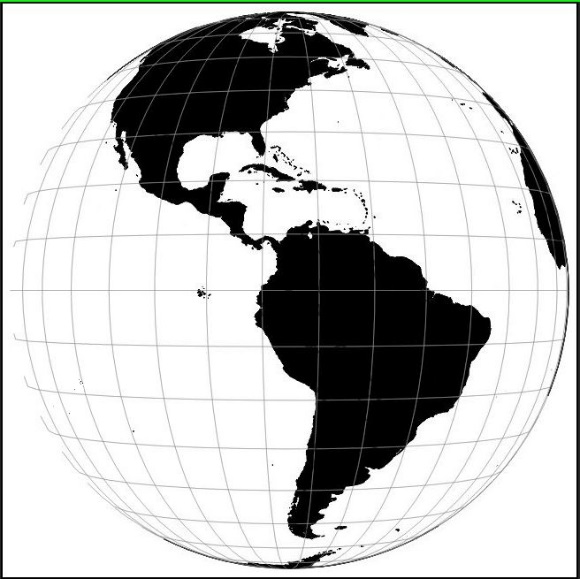 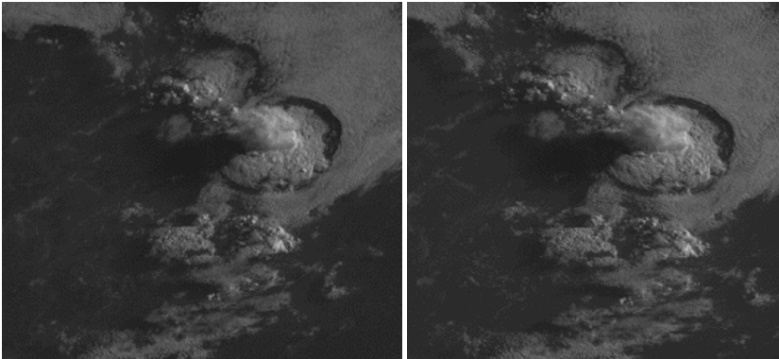 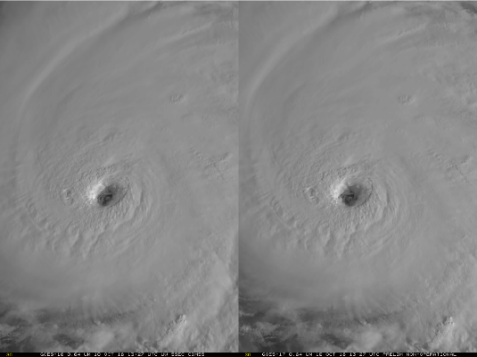 images from CIMSS Satellite Blog, case studies produced by Scott Lindstrom SSEC
GOES-17
https://cimss.ssec.wisc.edu/goes/blog/?s=stereo
[Speaker Notes: https://en.wikipedia.org/wiki/3D_stereo_view]
Stereo vision presentation of satellite images Creating the worlds first GEOKOMPSAT-2A / Himawari-8 stereo image
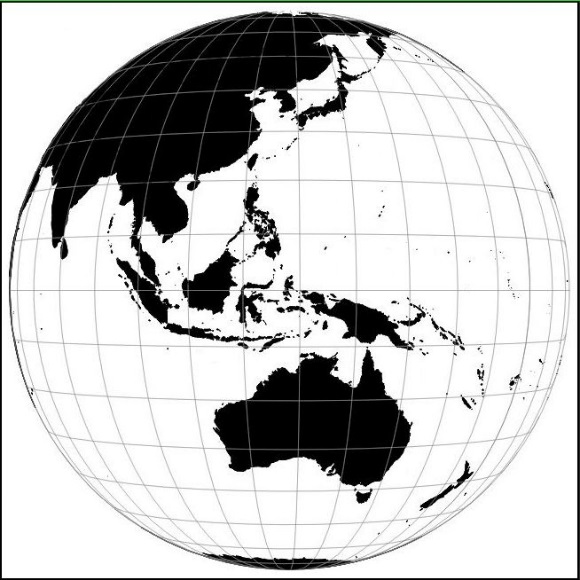 image from Wikipedia
GEOKOMPSAT-2A
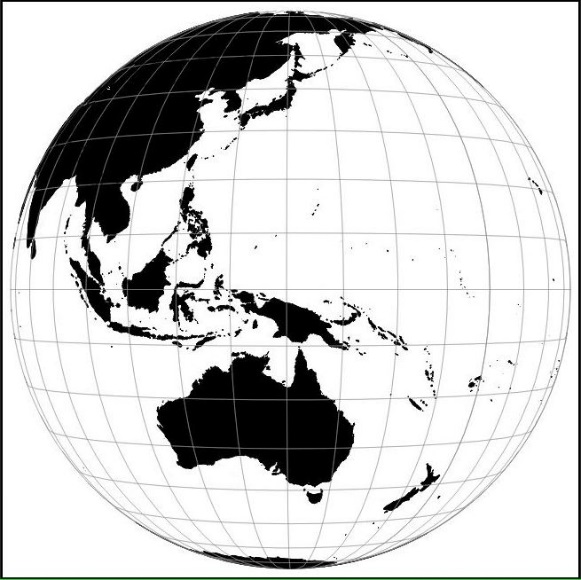 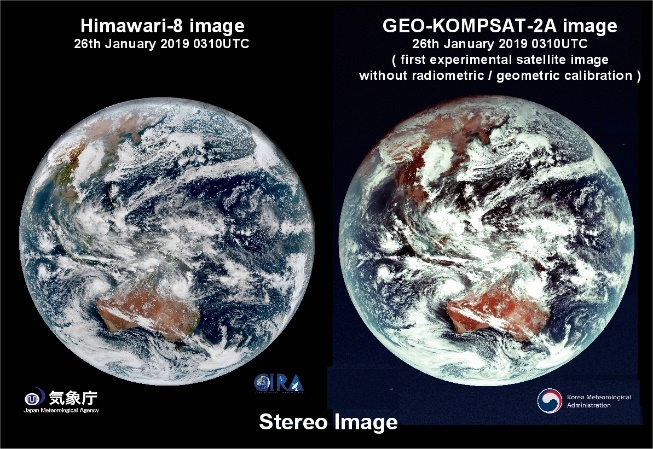 Himawari-8
images from CIMSS Satellite Blog, image produced by B.Zeschke in collaboration with JMA and KMA
[Speaker Notes: https://en.wikipedia.org/wiki/3D_stereo_view]
Various ways of presenting 3D stereo satellite imagery
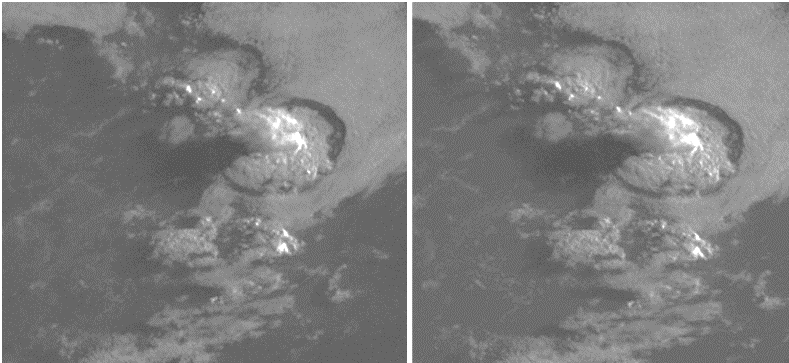 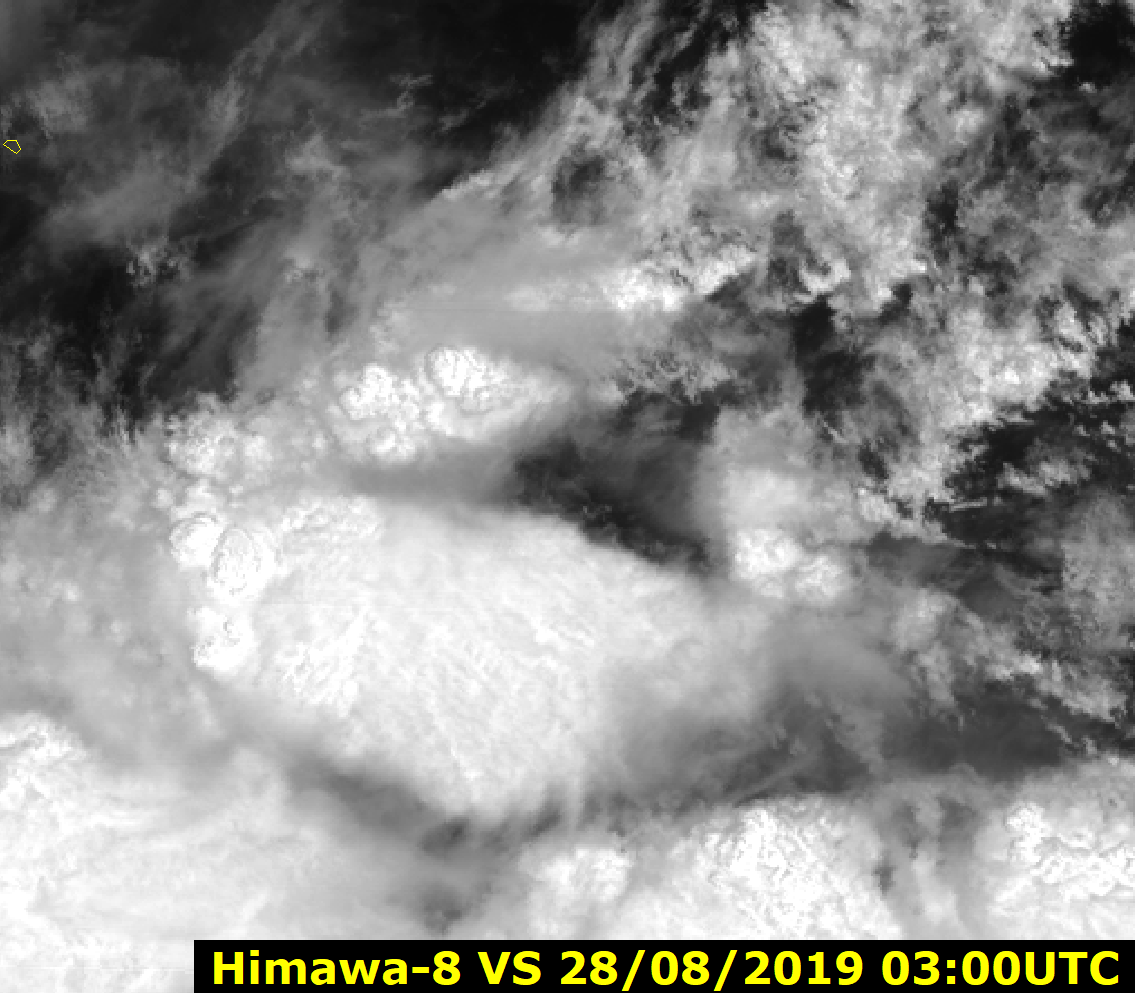 1: "3D Wiggle" animation
2: Stereo pair images 
(cross eyed viewing method)
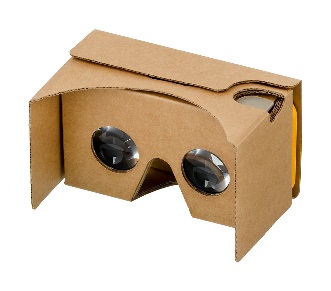 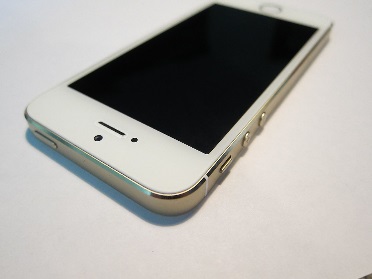 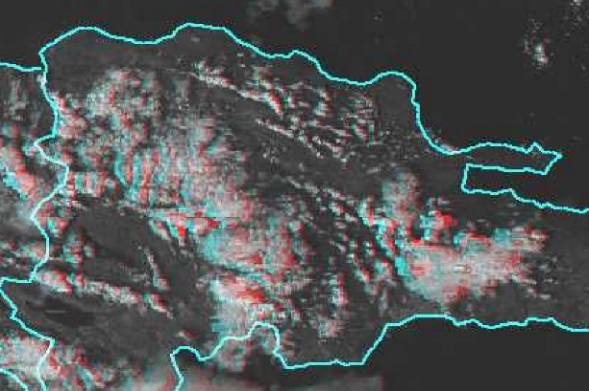 Anaglyph glasses
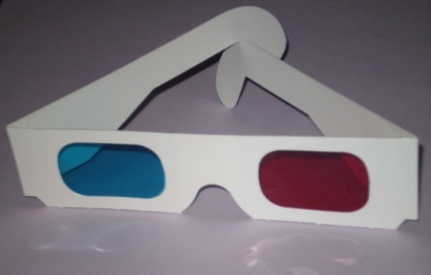 4: 2 panel image animation played on Smartphone and rendered in a viewer (eg. Google Cardboard).
3: "Anaglyph"animation 
(requiring viewing glasses)
[Speaker Notes: https://en.wikipedia.org/wiki/Stereoscopy
https://en.wikipedia.org/wiki/Iphone
https://en.wikipedia.org/wiki/Google_Cardboard#/media/File:Google-Cardboard.jpg
http://wx.erau.edu/erau_sat/get_loop.php?cnt=73&skipint=26&winmode=viewport&dir=sat_erau%2FAN3D%2FPR]
Testing 3D stereo satellite imagery in the classroom with Dr Hyesook Park (2019)
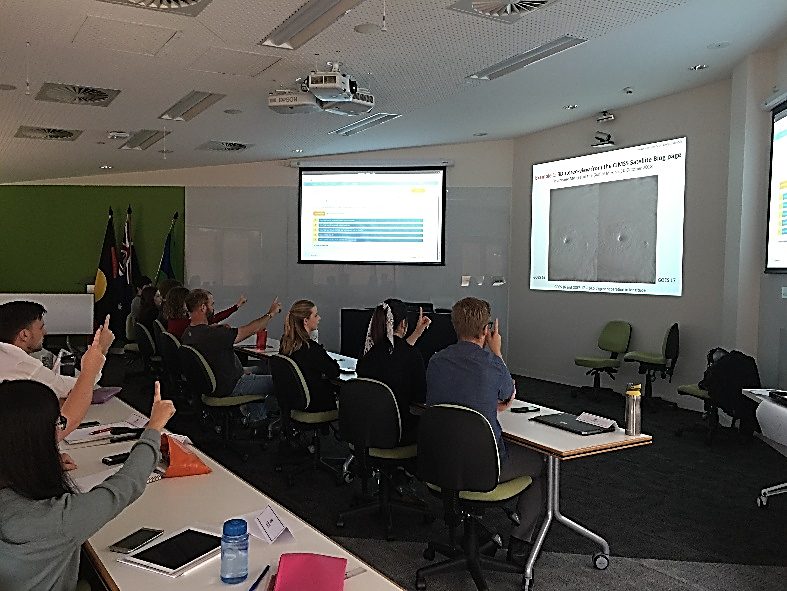 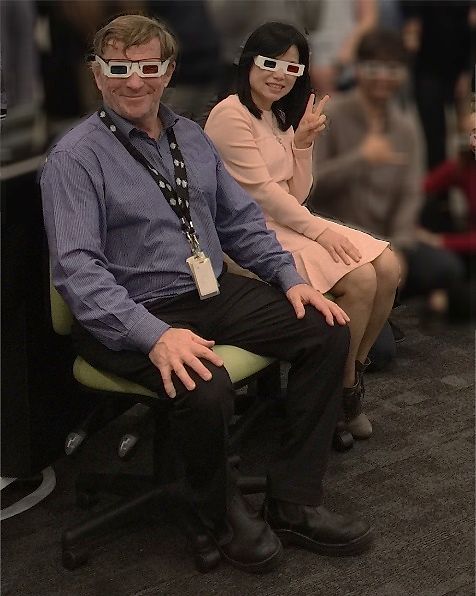 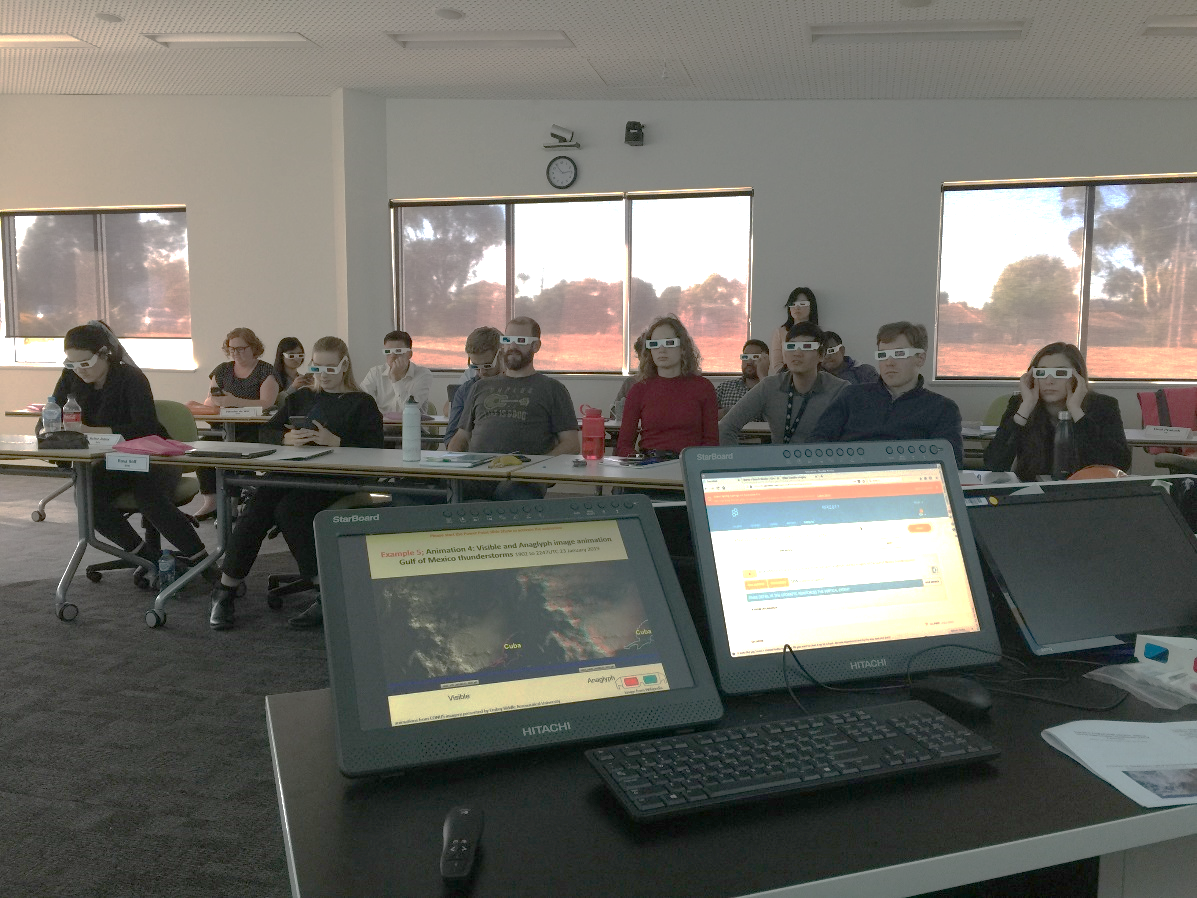 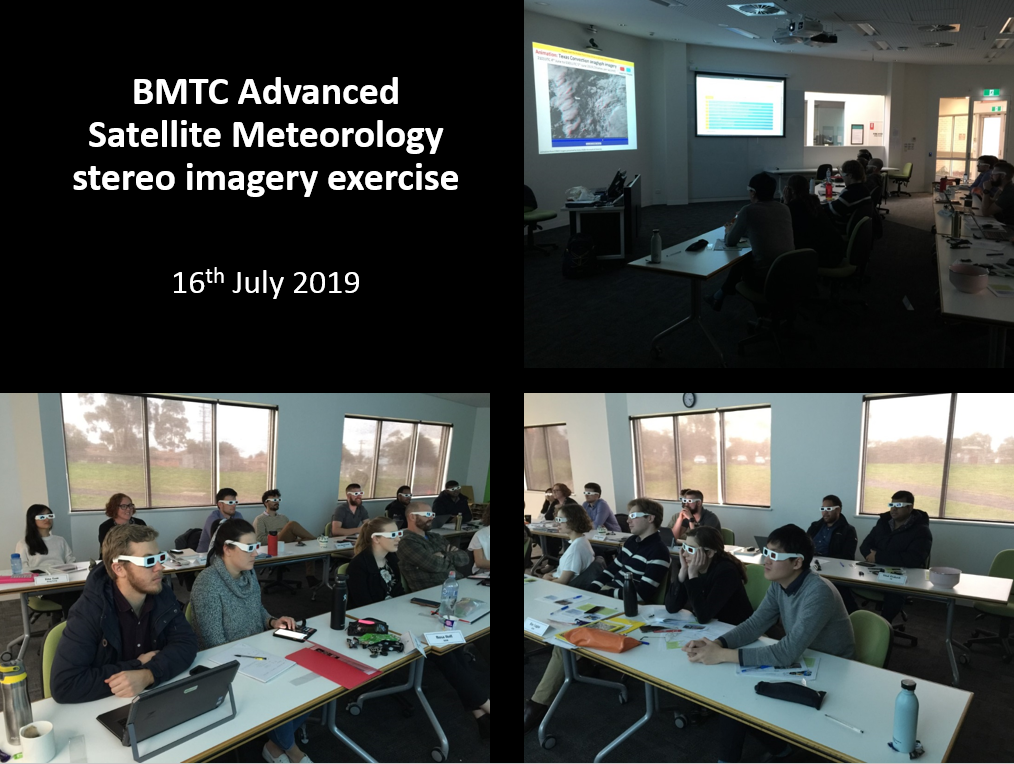 Various ways of presenting 3D stereo satellite imagery
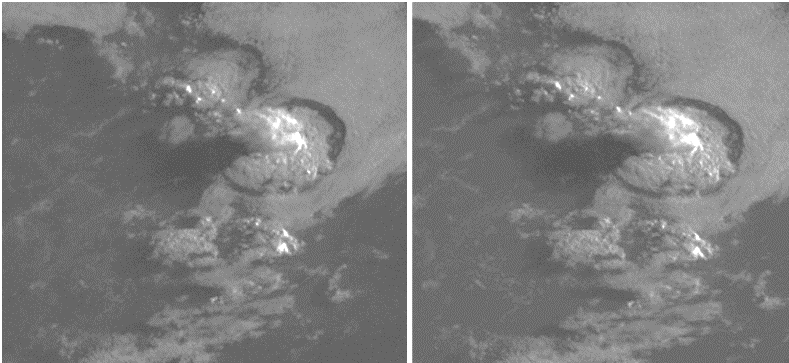 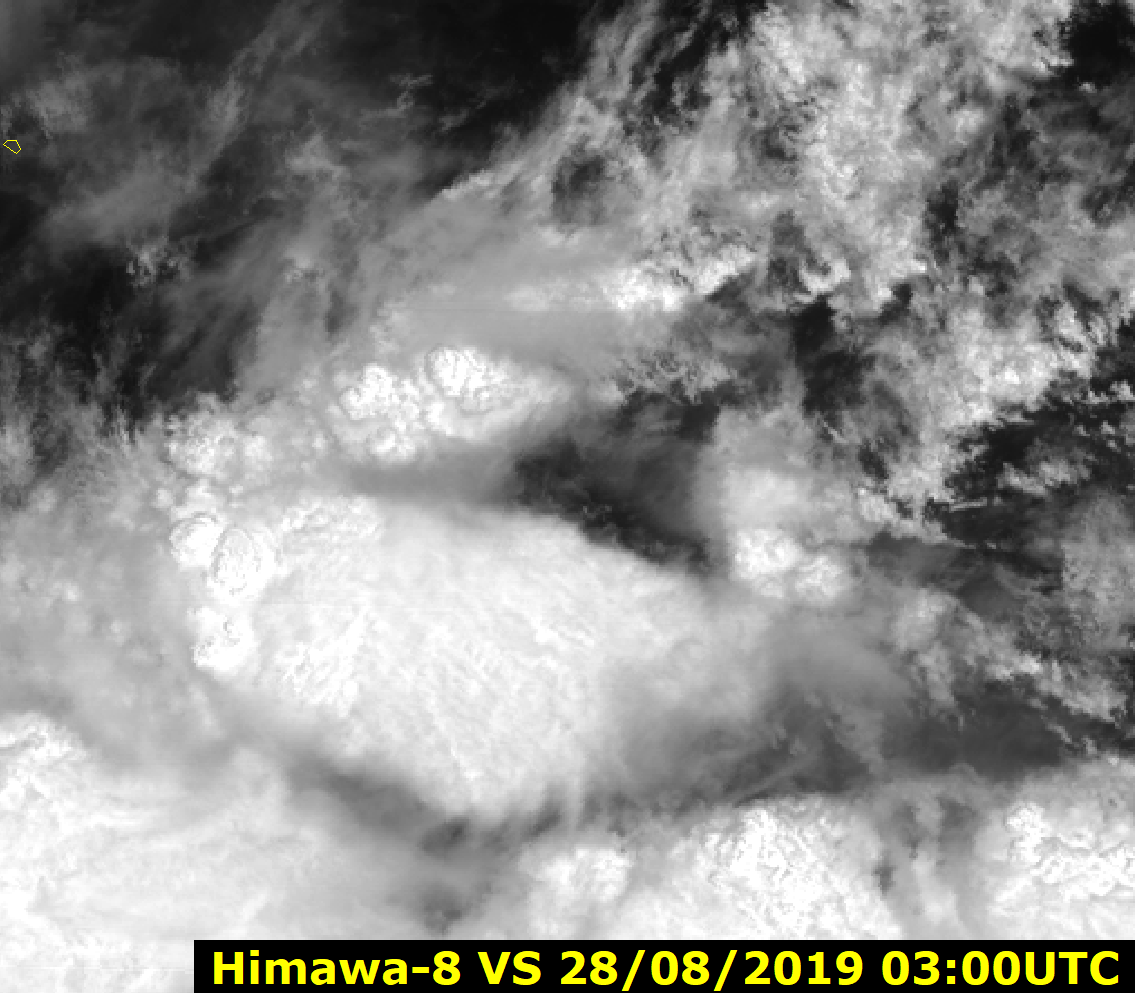 1: "3D Wiggle" animation
2: Stereo pair images 
(cross eyed viewing method)
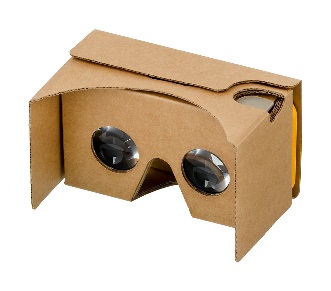 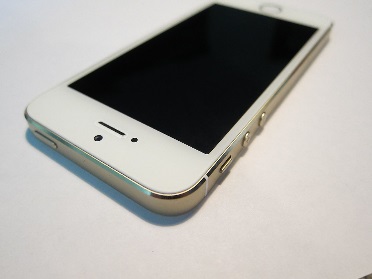 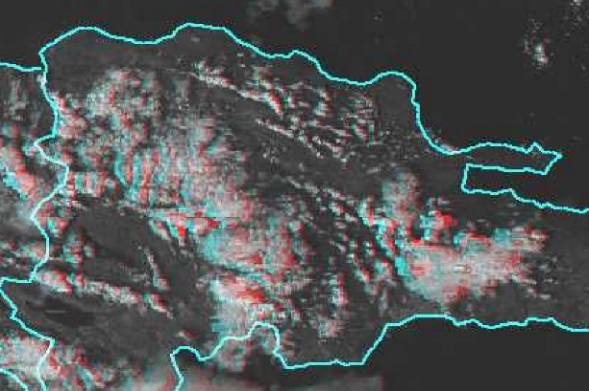 Anaglyph glasses
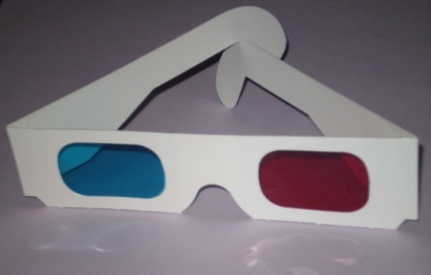 4: 2 panel image animation played on Smartphone and rendered in a viewer (eg. Google Cardboard).
3: "Anaglyph"animation 
(requiring viewing glasses)
[Speaker Notes: https://en.wikipedia.org/wiki/Stereoscopy
https://en.wikipedia.org/wiki/Iphone
https://en.wikipedia.org/wiki/Google_Cardboard#/media/File:Google-Cardboard.jpg
http://wx.erau.edu/erau_sat/get_loop.php?cnt=73&skipint=26&winmode=viewport&dir=sat_erau%2FAN3D%2FPR]
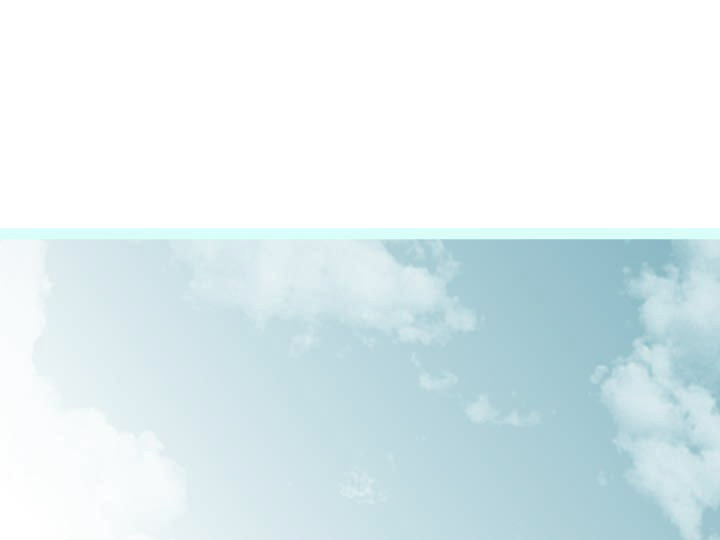 animation courtesy Korea Meteorological Administration / Japan Meteorological Agency
Animation: Demonstrating the stereo effect in GK-2A / H-8 data. Shikoku thunderstorms, 0730UTC 10th September 2019 (2 frames per second Wiggle 3D animation)
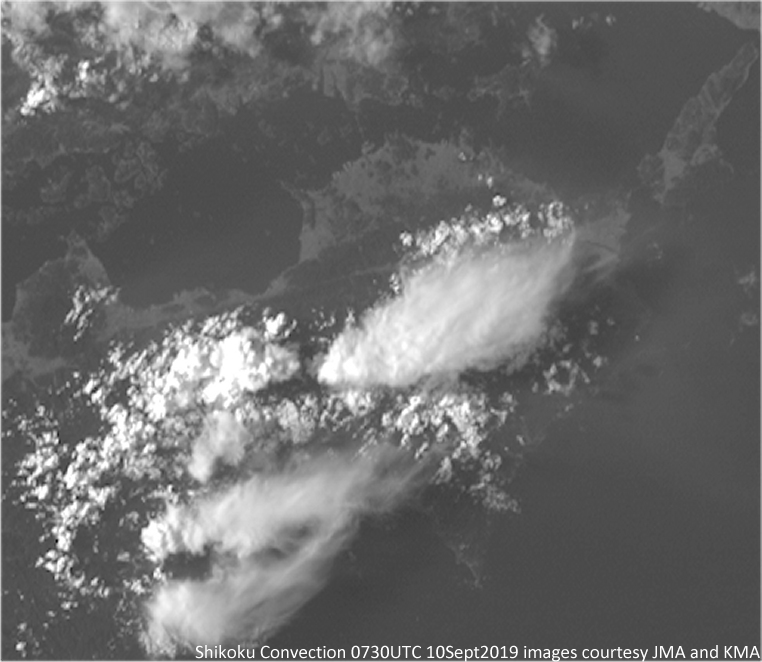 Please view this animation carefully and desist if it feels uncomfortable
Shikoku
Please start the Power Point Slide Show to activate the animation
Various ways of presenting 3D stereo satellite imagery
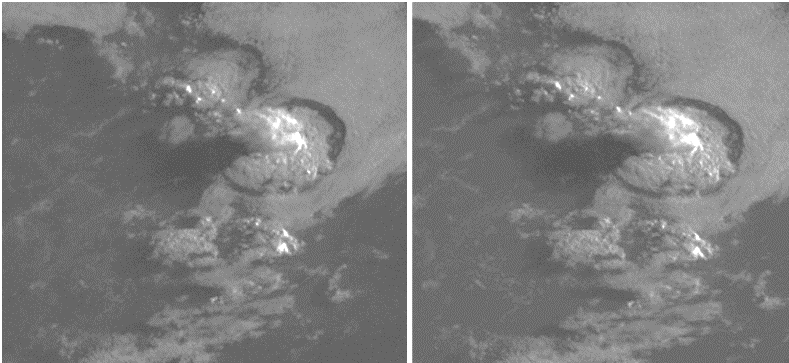 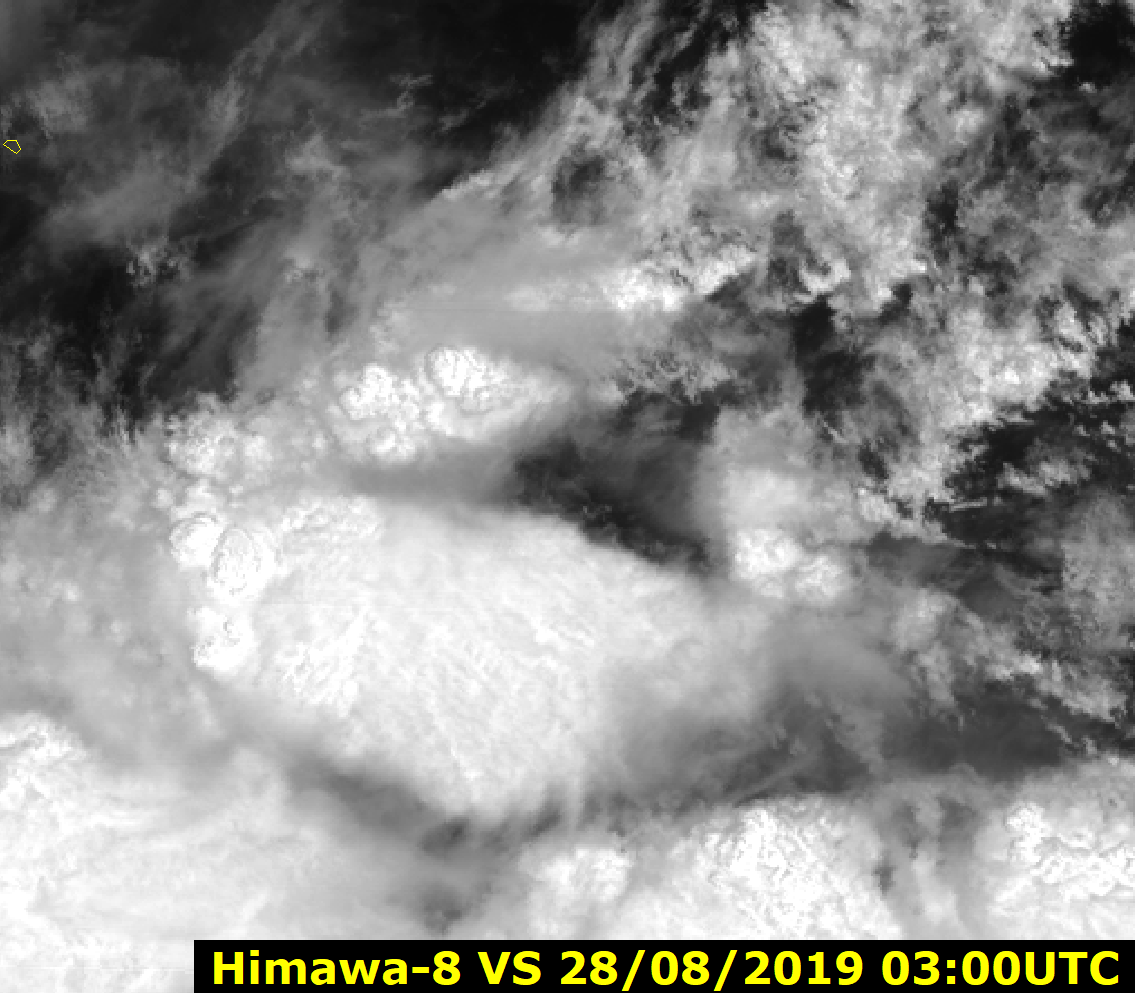 1: "3D Wiggle" animation
2: Stereo pair images 
(cross eyed viewing method)
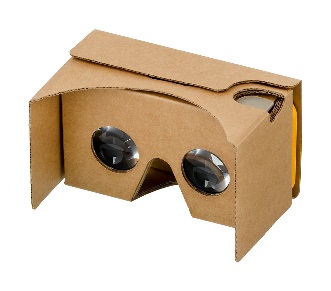 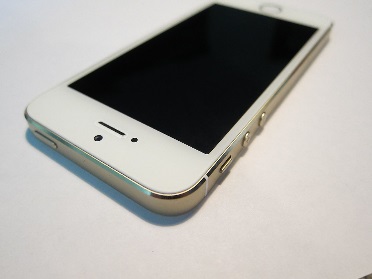 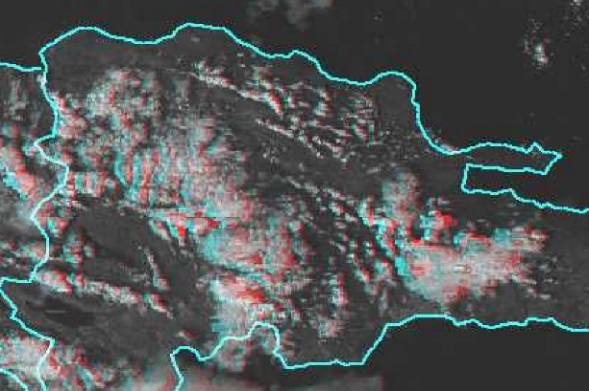 Anaglyph glasses
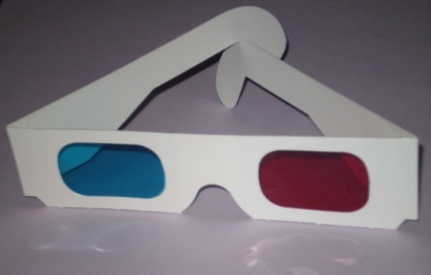 4: 2 panel image animation played on Smartphone and rendered in a viewer (eg. Google Cardboard).
3: "Anaglyph"animation 
(requiring viewing glasses)
[Speaker Notes: https://en.wikipedia.org/wiki/Stereoscopy
https://en.wikipedia.org/wiki/Iphone
https://en.wikipedia.org/wiki/Google_Cardboard#/media/File:Google-Cardboard.jpg
http://wx.erau.edu/erau_sat/get_loop.php?cnt=73&skipint=26&winmode=viewport&dir=sat_erau%2FAN3D%2FPR]
The worlds first GEO-KOMPSAT-2A / Himawari-8 stereo image!joint effort between Dr Hyesook Park (KMA), Bodo Zeschke (BMTC) and Akihiro Shimizu (JMA)
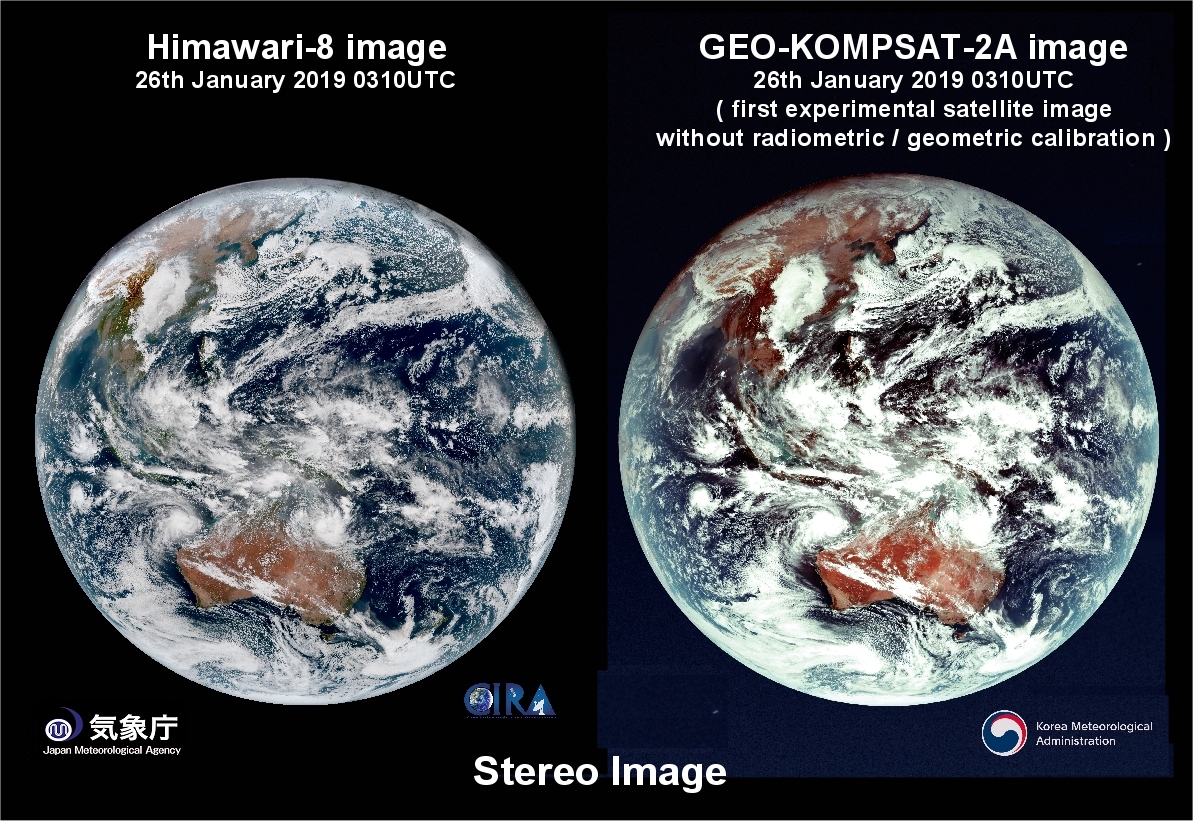 image pair courtesy Bodo Zeschke, Australian Bureau of Meteorology ;  Himawari image courtesy JMA ; GK2A image courtesy KMA and Dr. Hyesook Park. GEOKOMPSAT-2A is also known as Chollian-2a
[Speaker Notes: https://cimss.ssec.wisc.edu/goes/blog/?s=stereo
http://wx.erau.edu/erau_sat/index_conus.php?channel=AN3D]
Various ways of presenting 3D stereo satellite imagery
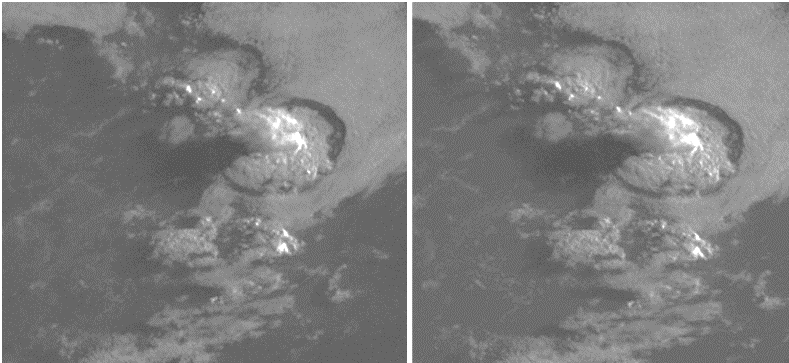 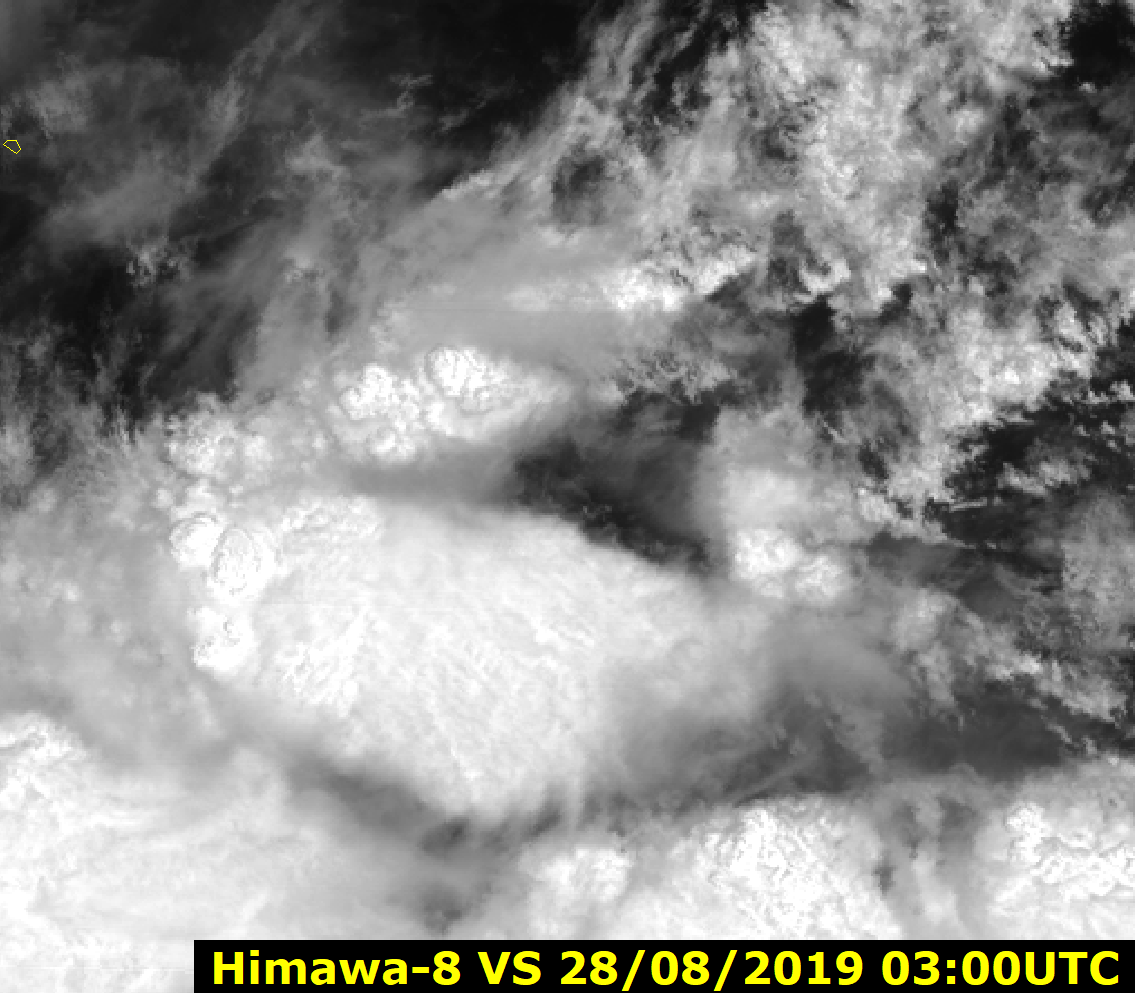 1: "3D Wiggle" animation
2: Stereo pair images 
(cross eyed viewing method)
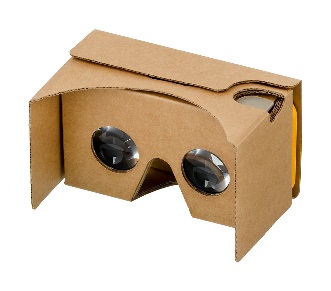 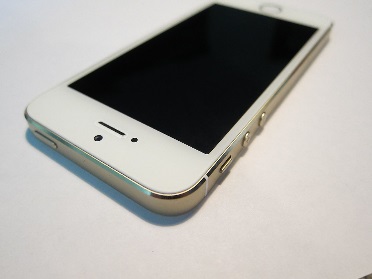 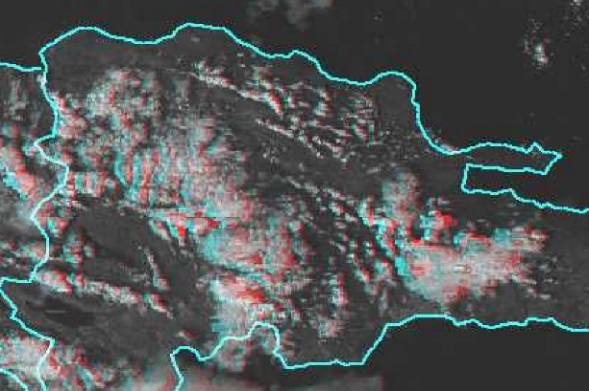 Anaglyph glasses
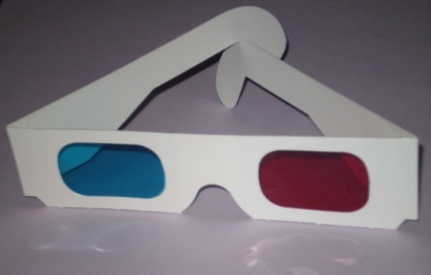 4: 2 panel image animation played on Smartphone and rendered in a viewer (eg. Google Cardboard).
3: "Anaglyph"animation 
(requiring viewing glasses)
[Speaker Notes: https://en.wikipedia.org/wiki/Stereoscopy
https://en.wikipedia.org/wiki/Iphone
https://en.wikipedia.org/wiki/Google_Cardboard#/media/File:Google-Cardboard.jpg
http://wx.erau.edu/erau_sat/get_loop.php?cnt=73&skipint=26&winmode=viewport&dir=sat_erau%2FAN3D%2FPR]
An online source of 3D "anaglyph" images over the CONUS domain, from Embry-Riddle Aeronautical University website
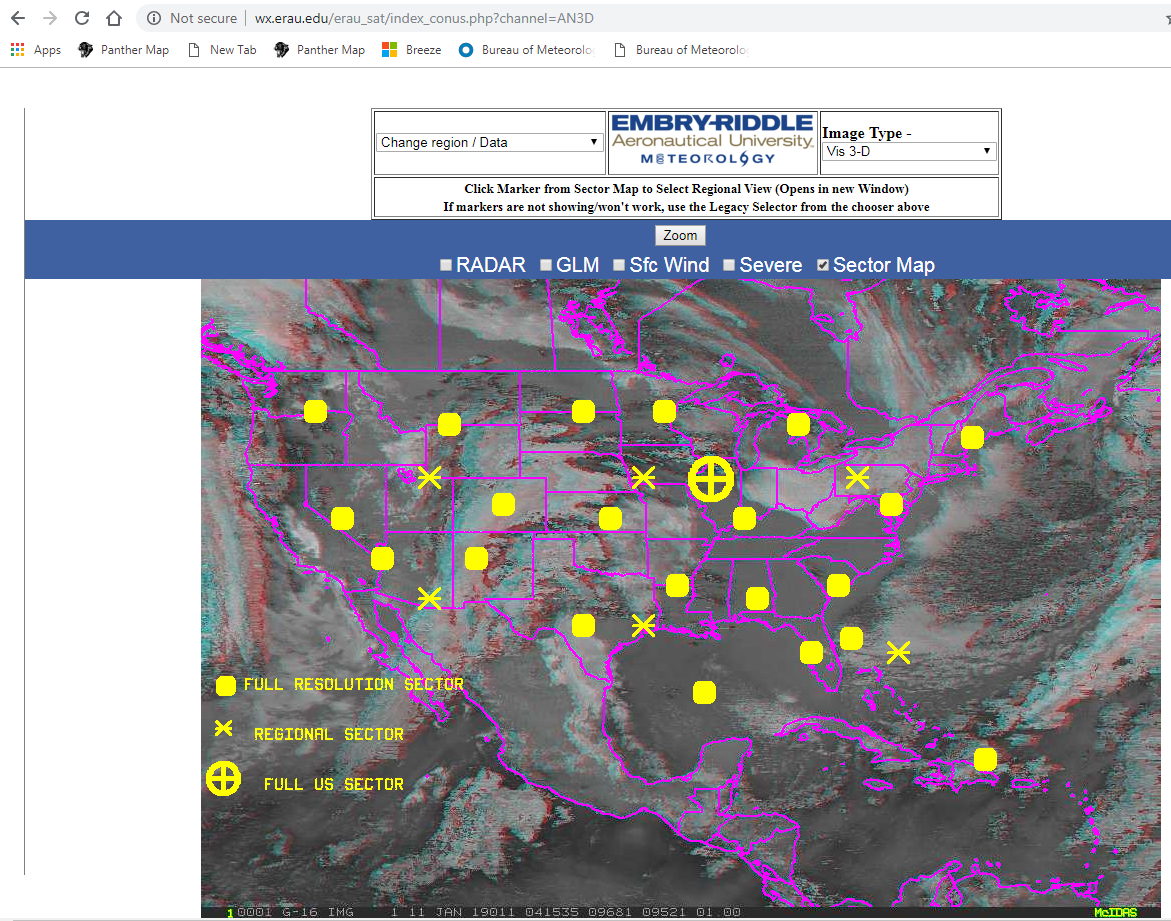 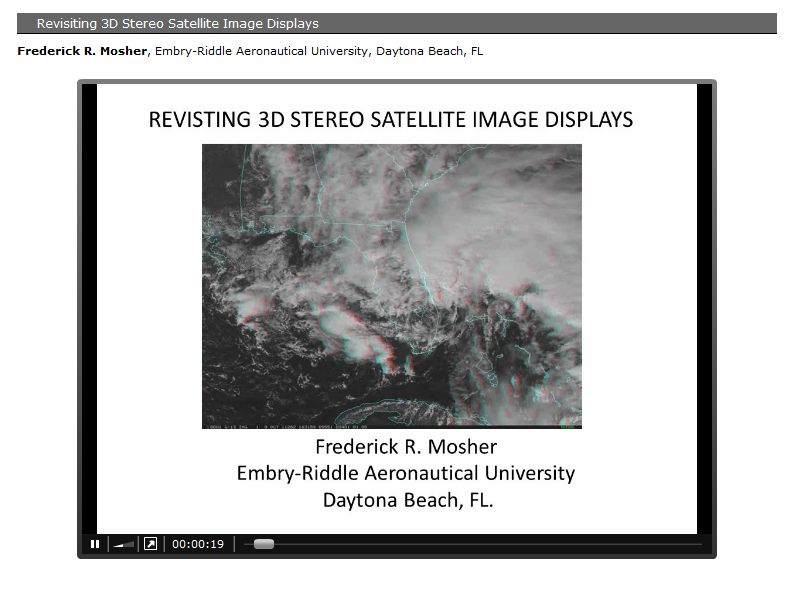 The red/cyan anaglyph images have been posted to the web at http://wx.erau.edu/erau_sat  and are publically available.
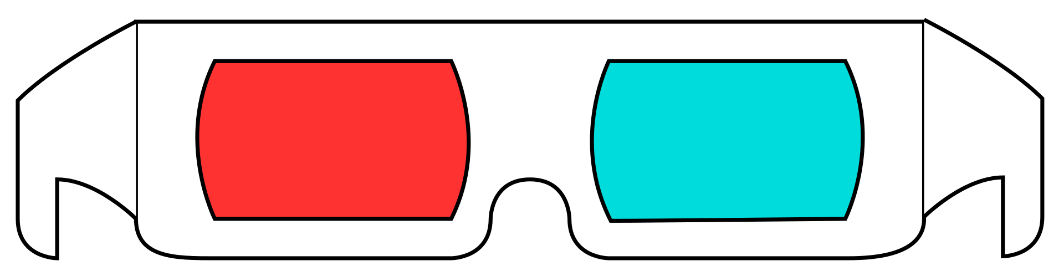 [Speaker Notes: http://wx.erau.edu/erau_sat/index_conus.php?channel=AN3D 
https://ams.confex.com/ams/92Annual/flvgateway.cgi/id/19935?recordingid=19935]
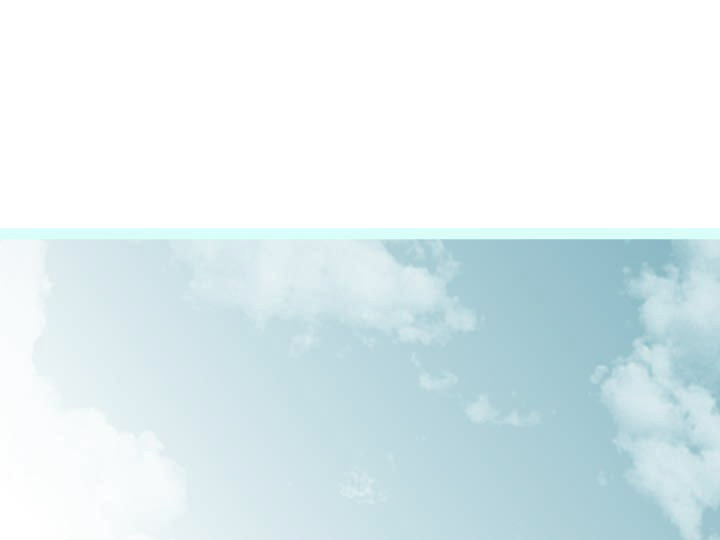 Participant response to the question "How well does the observational data i.e. surface observations and RADAR show up on the anaglyph data for the low pressure system over the central USA". Data 13-14th March 2019.
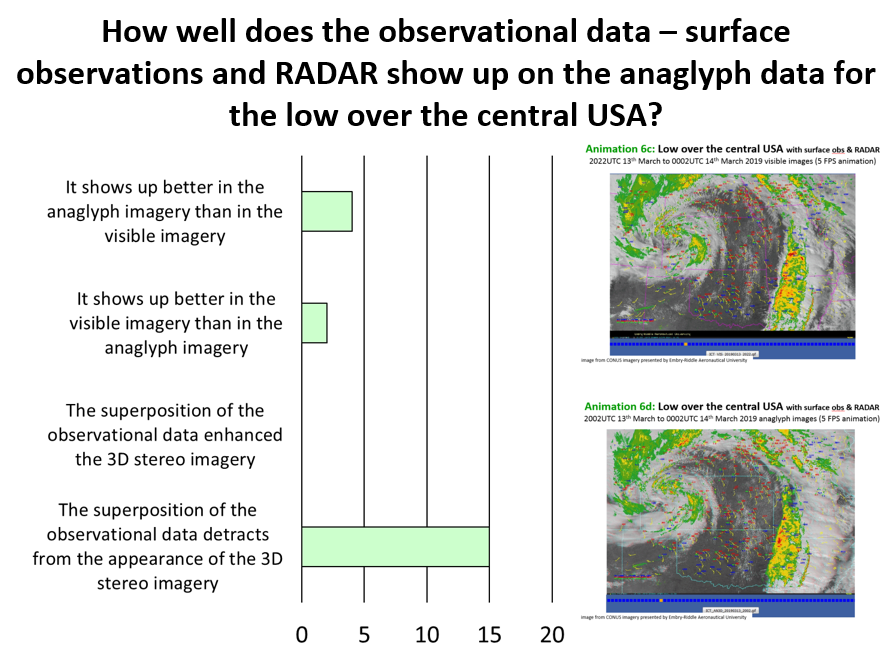 Visible
Superposition of observational data detracts from the 3D effect of the satellite images
Anaglyph
images from CONUS imagery presented by Embry-Riddle Aeronautical University
anaglyph images from CONUS imagery presented by Embry-Riddle Aeronautical University
Advantages in using 3D stereo satellite imagery
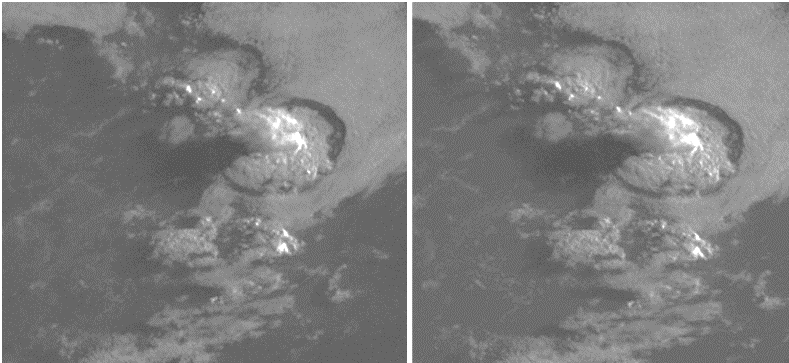 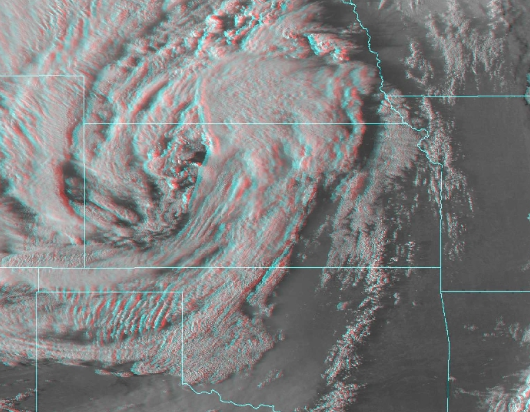 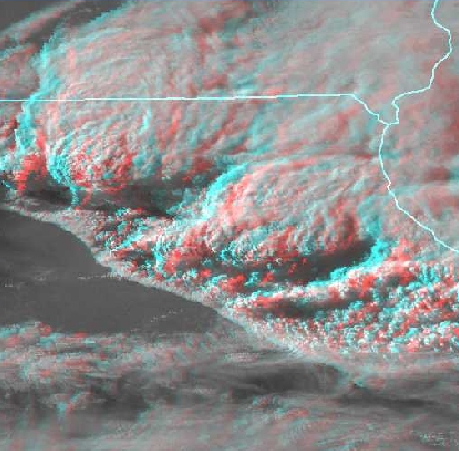 Analysing vertical motion of developing thunderstorms
Analysing multilayer cloud, superior AMV's
Analysing the interaction between low and upper levels of the atmosphere
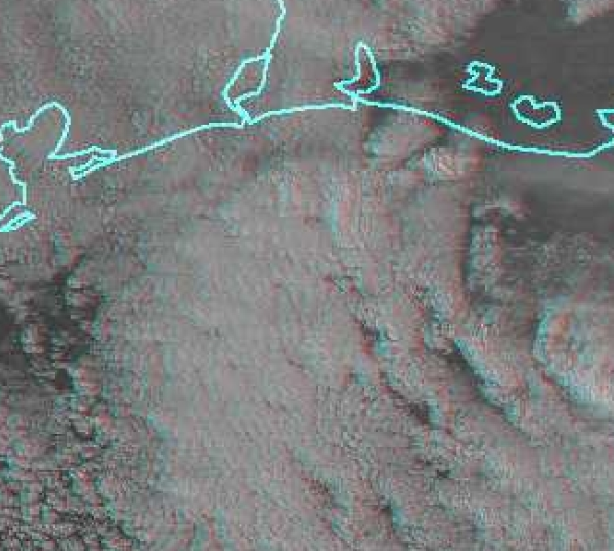 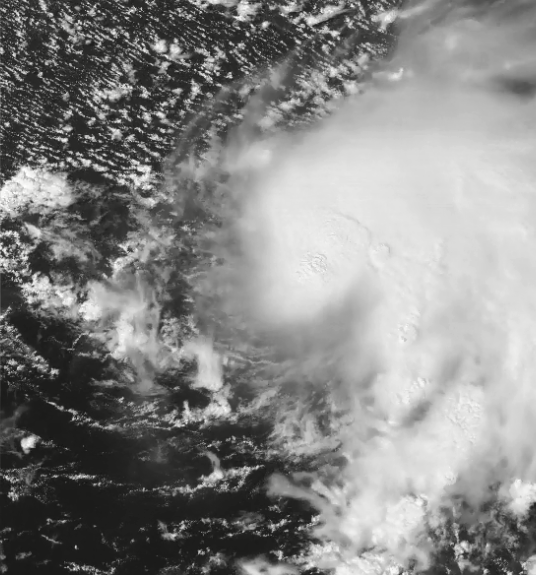 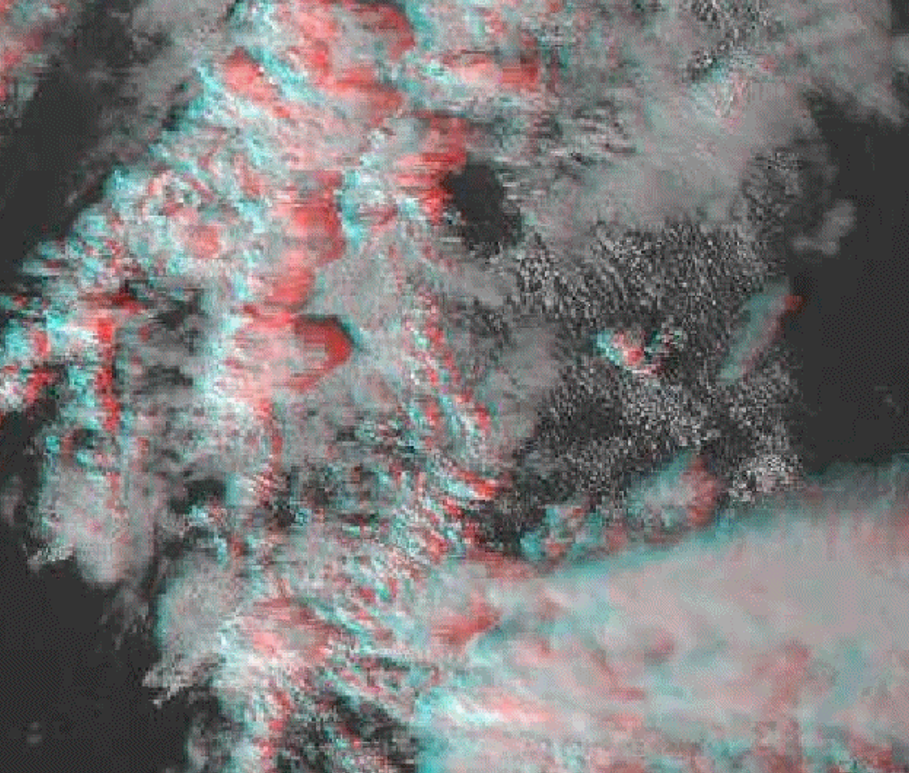 Detection of minor variations in height for oceanic cellular convection
Analysing atmospheric shear and trends in these
Better monitor low cloud below broken higher cloud
Non-anaglyph images from CIMSS Satellite Blog, case studies produced by Scott Lindstrom SSEC
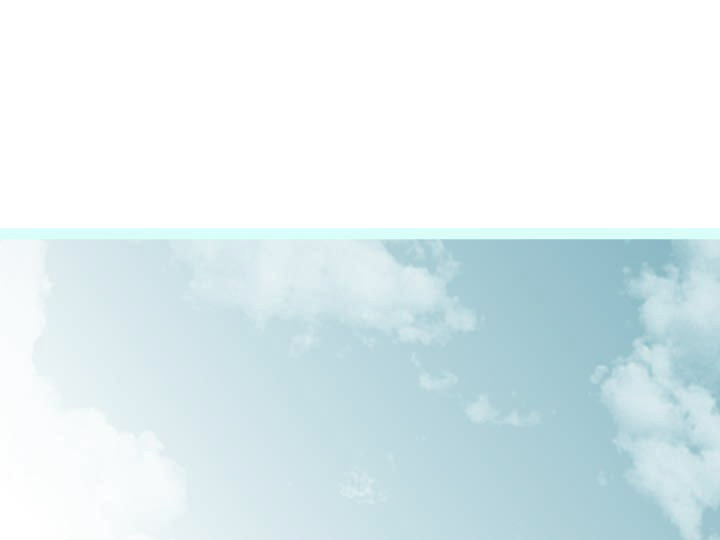 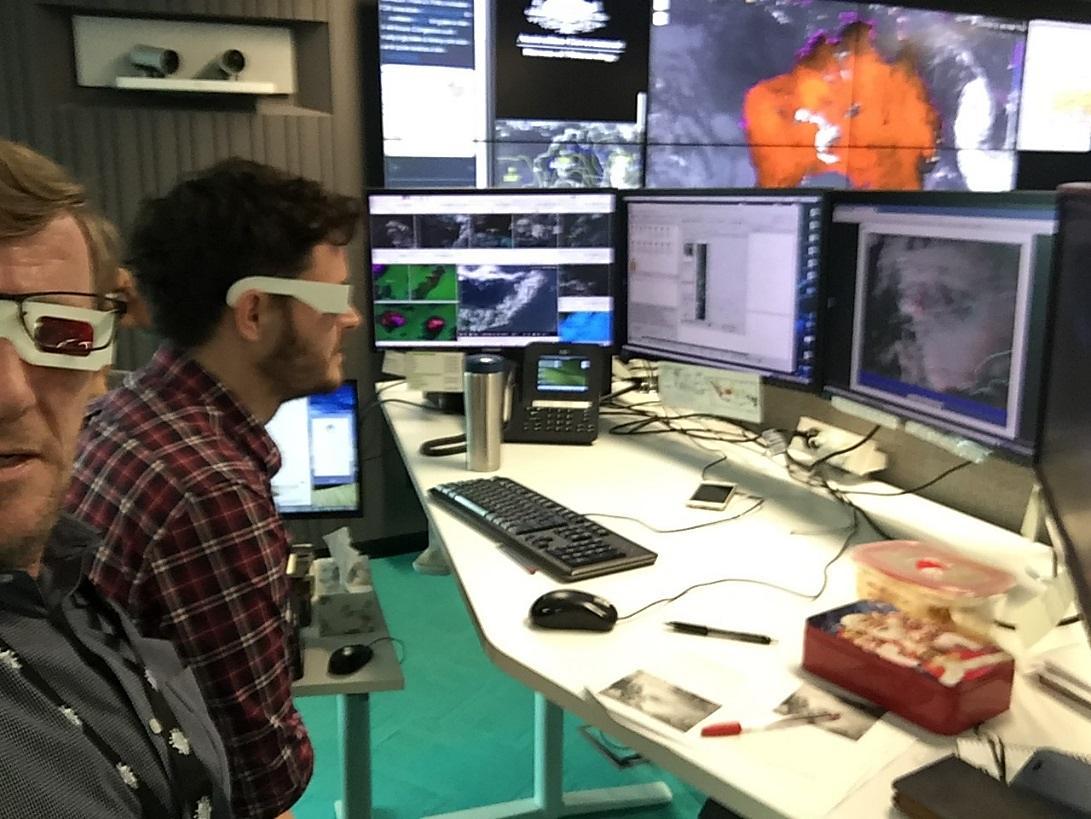 Suggested use of 3D stereo satellite imagery within a meteorological forecasting / training centre
Selective use by severe weather forecasters to gain greater insight into a difficult situation
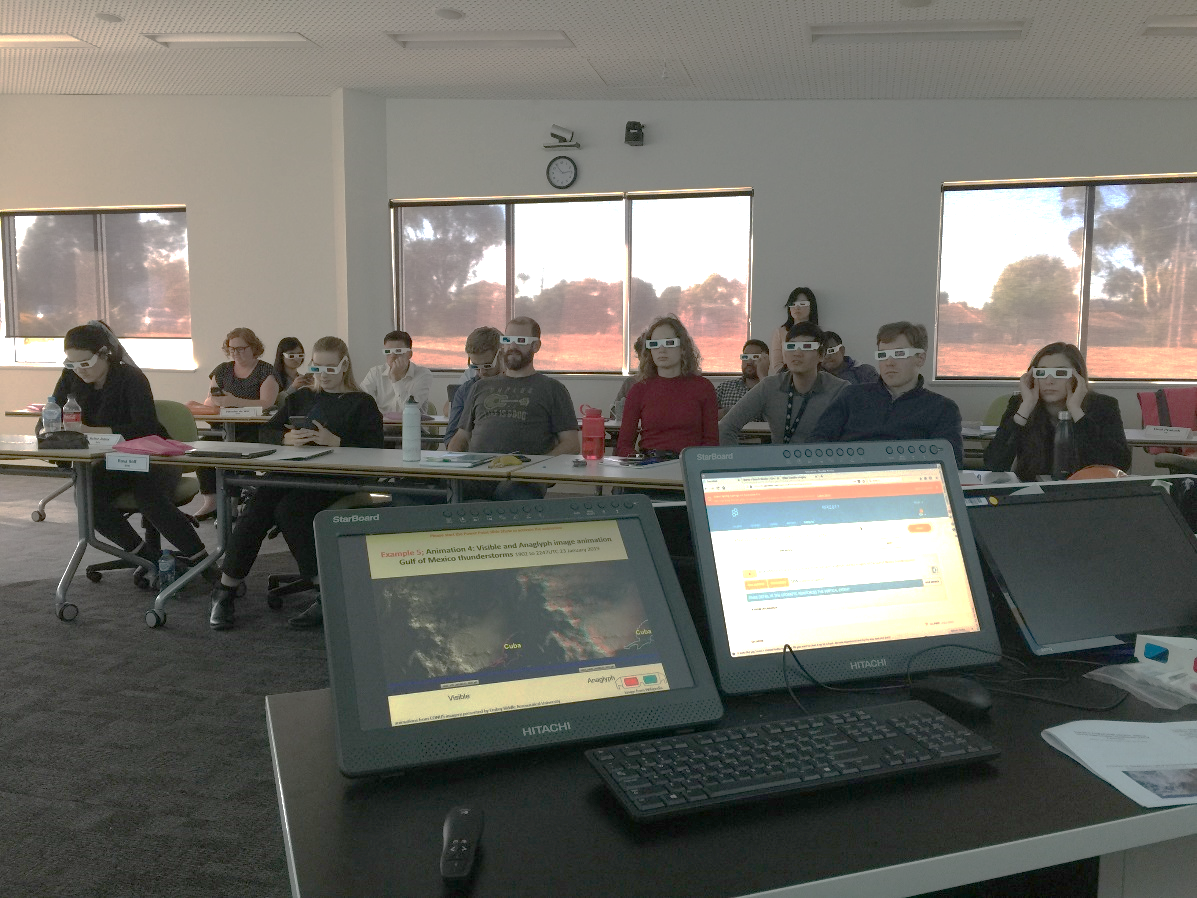 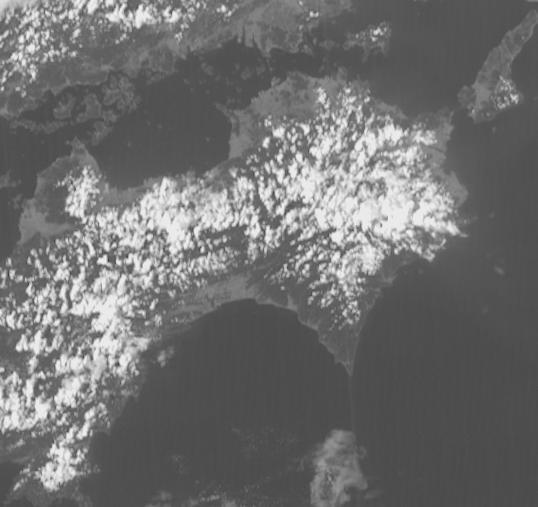 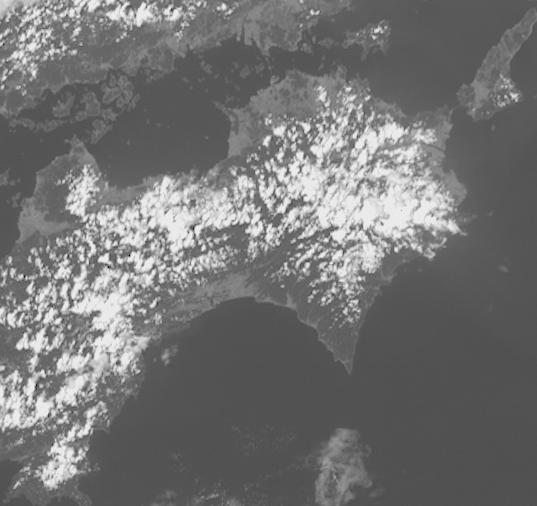 Enhanced teaching of meteorological principles to Trainee Meteorologists
Normal animation and Wiggle 3D animation in two panel display
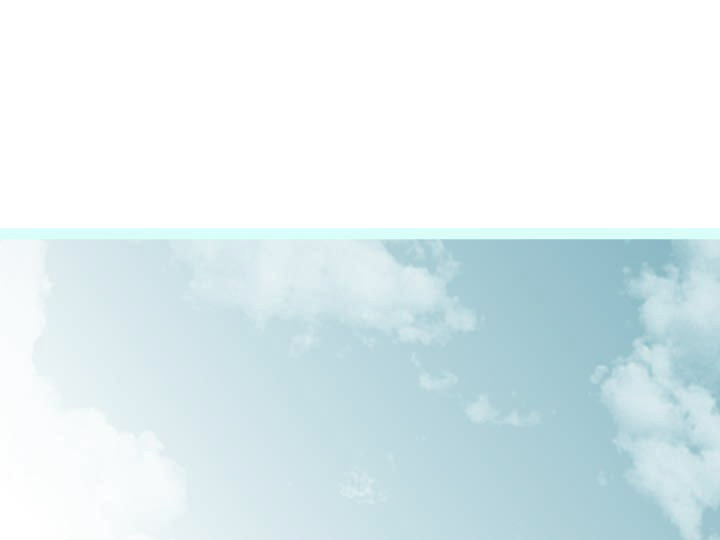 The summary report(passed on to the BMTC 2019 Graduate Diploma of Meteorology students and to Dr Hyesook Park)
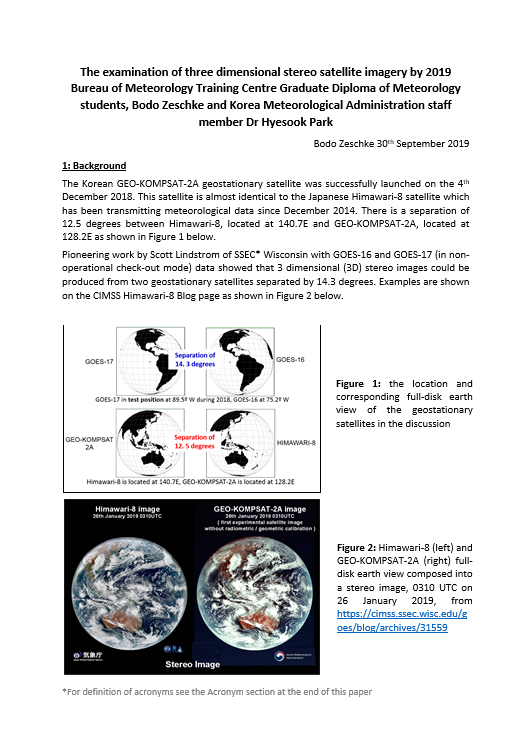 The "dandelion" principle of driving cutting edge research
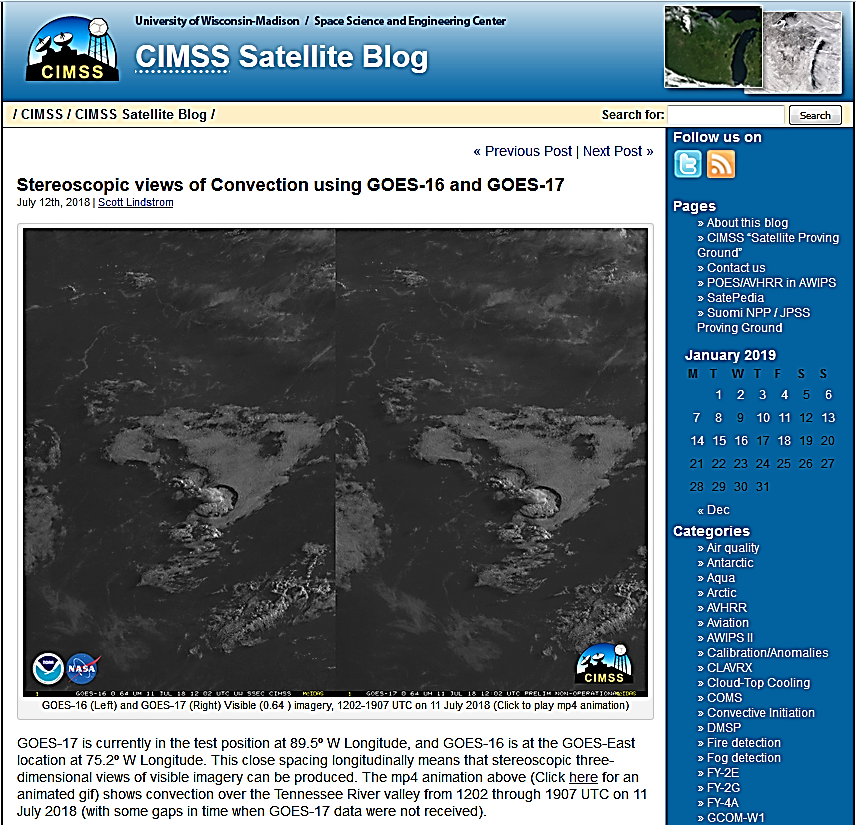 Resources referenced in this presentation
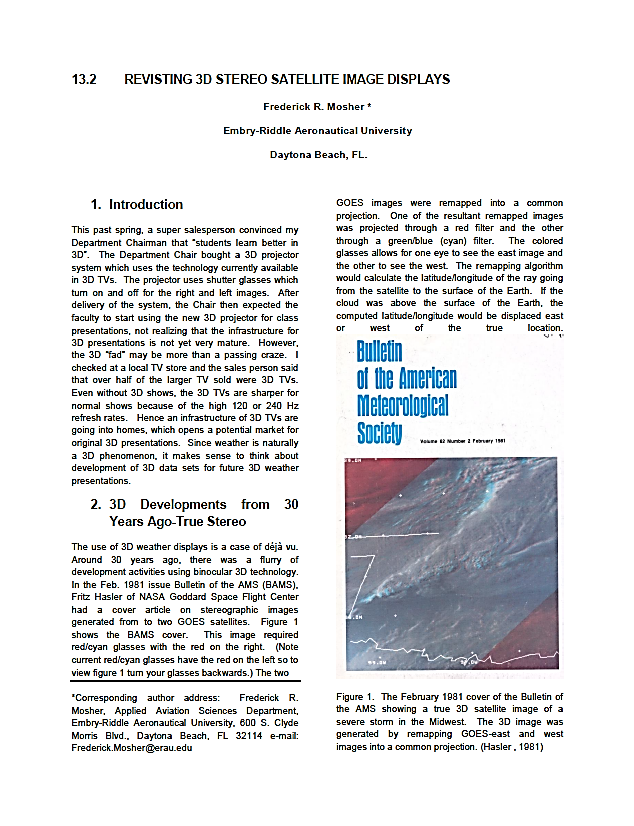 CIMSS Satellite Blog 
(case studies presented by Scott Lindstrom SSEC)
Revisiting 3D Stereo Satellite Image Displays
(Frederik R. Mosher, Embry-Riddle Aeronautical University)
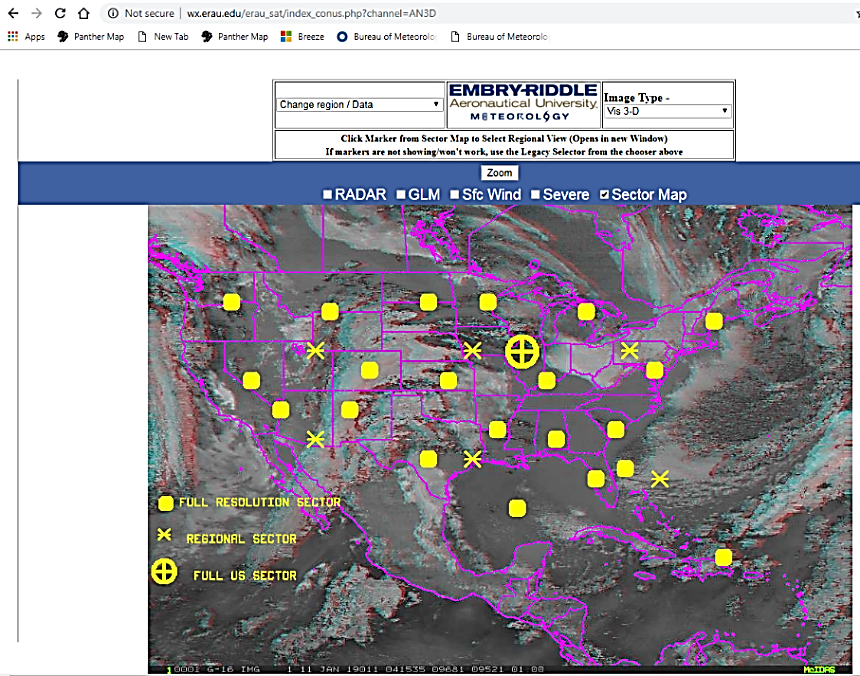 EMBRY-RIDDLE
Aeronautical University 
Meteorology 
(real time imagery over CONUS)
[Speaker Notes: https://cimss.ssec.wisc.edu/goes/blog/?s=stereo
http://wx.erau.edu/erau_sat/index_conus.php?channel=AN3D]
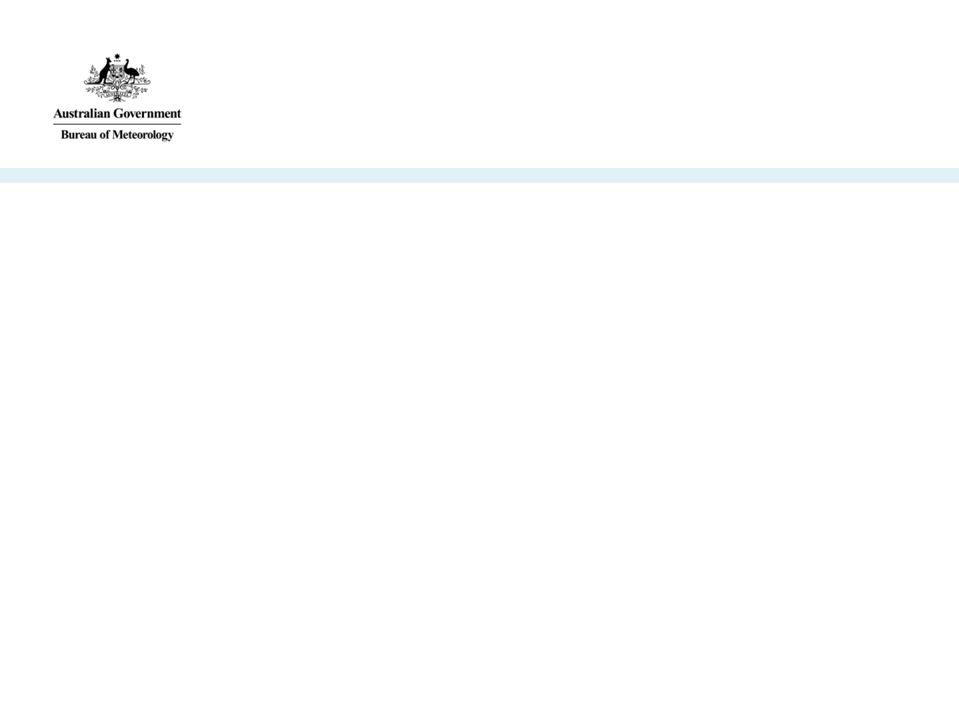 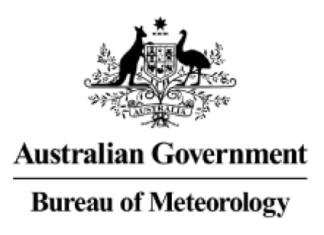 Summary
Creating stereo imagery using Geo-KOMPSAT-2A and Himawari-8 data.
Pioneering work conducted by BOM/BMTC and KMA and the USA. 
Four ways of displaying 3D stereo satellite imagery
Wiggle 3D images and animations
3D stereo (crossed eye method) images and animations
Anaglyph 3D images and animations (briefly only)
3D satellite imagery and other observations superimposed
Feedback from BOM/BMTC and KMA staff
Advantages in using 3D stereo satellite imagery
Suggested use of 3D stereo satellite imagery within a meteorological forecasting / training centre 
Additional resources that you may want to examine.